Педагогический проект 
«Этот День Победы!»
Исполнители: учащиеся 4-б класса.
   Руководитель проекта: Пономаренко Екатерина   Евгеньевна
Тип проекта:  по продолжительности долгосрочный,
по числу участников- коллективный,
 по содержанию – межпредметный
Время исполнения: март 2015 года-май 2015 года.
Форма презентации: выступление на школьной научно-практической конференции.
Цель:  Развитие у учащихся гражданской позиции, патриотических чувств, любви к Родине на основе расширения представлений  о победе защитников Отечества в Великой Отечественной войне.
Задачи:
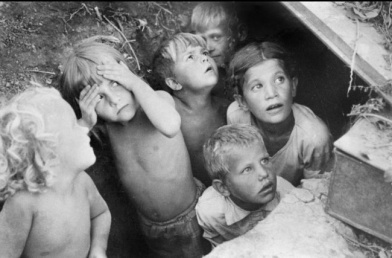 Всё дальше в прошлое уходят годы страшной войны. Но подвиг людей, ставших на защиту Отечества, будет жить вечно в памяти  нашего народа.
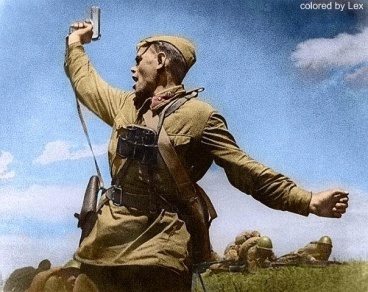 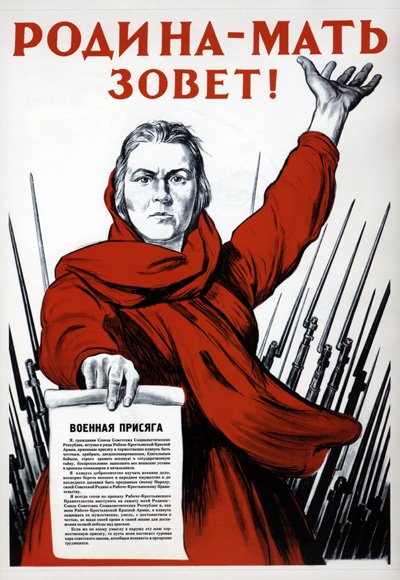 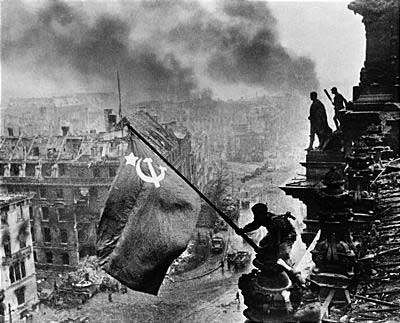 Посещение музея Боевой Славы
Рассказы учащихся о подвигах своих прадедов в годы ВОВ
Газета  «9 Мая- День Победы»
Письмо в прошлое членам своей семьи, участникам ВОВ
Васильев Даниил
Хайбуллаева Нияра
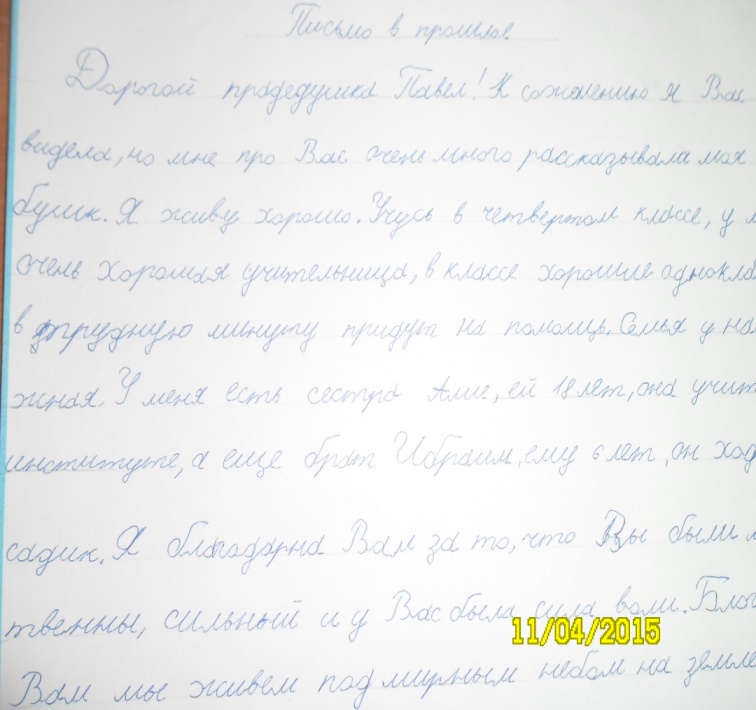 Швындин Егор
Кравчук Карина
Марат Казей
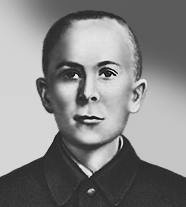 ...Война обрушилась на белорусскую  
                                землю.
			       В деревню, где жил Марат с мамой,  		                    ворвались фашисты. Осенью Марату  уже                                                                                                   не                                                                                                                                                                                                                                                                                                                         пришлось идти           в школу в пятый  класс. 
        Школьное здание фашисты превратили в свой дом . После смерти мамы Марат ушел к партизанам и стал разведчиком. Проникал во вражеские гарнизоны и доставлял ценные сведения. Мальчик участвовал в боях и проявлял отвагу. Марат погиб в бою. Сражался до последнего патрона, а когда у него осталась лишь одна граната, подпустил врагов поближе и взорвал их... и себя.
    За мужество и отвагу пионер Марат Казей был удостоен звания Героя Советского Союза. В городе Минске поставлен памятник юному герою.
Зоя Космодемьянская
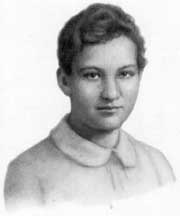 Родилась 13 сентября 1923 года.  			После окончания 9 классов 				московской школы 	Зоя по собственному 		желанию отправилась на фронт в партизанский отряд. Дважды направлялась в тыл противника. В конце ноября 1941 года в районе деревне Петрищево она была схвачена фашистами, которые её пытали.  От неё требовали признания, кто и зачем ее послал. Мужественная девочка не ответила ни на один вопрос немцев. Она даже не назвала своего подлинного имени и фамилии. После долгих и мучительных истязаний Зою убили. Ей дали звание Героя Советского Союза  за мужество и героизм, проявленные в борьбе с немецкими фашистами. Существует много памятников.
ВАЛЯ КОТИК
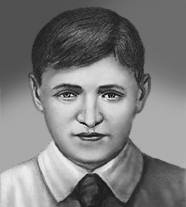 Родился 11 февраля 1930 года. 				Учился в школе №4 города      				Шепетовки, был признанным
 				вожаком пионеров, своих ровесников. Когда в Шепетовку ворвались фашисты, Валя Котик вместе с друзьями решил бороться с врагом. Вале доверили  быть разведчиком. Он узнавал расположение вражеских постов, порядок смены караула.
   Пионер, которому только-только исполнилось четырнадцать лет, сражался плечом к плечу со взрослыми, освобождая родную землю от фашистских захватчиков.   
   Валя Котик погиб как герой, и Родина посмертно удостоила его званием Героя Советского Союза.
ЗИНА ПОРТНОВА
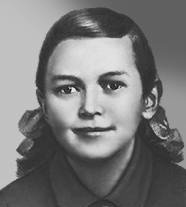 Война застала Зину в деревне Зуя,  			куда она приехала на каникулы летом 1941 года. В деревне была  создана подпольная организация "Юные мстители", и Зину избрали членом ее комитета. Она участвовала в операциях против врага, распространяла листовки, вела разведку.
   В декабре 1943 года девочку схватили фашисты и пытали. Ответом врагу было молчание Зины.   Отважная юная пионерка была зверски замучена, но до последней минуты оставалась стойкой, мужественной, несгибаемой. И Родина посмертно отметила ее подвиг высшим своим званием -  Героя Советского Союза.
Лёня Голиков
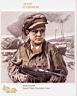 Родился в 1926 году в селе Лукино Новгородской области. Бригадный разведчик партизанского отряда. Участвовал в 27 боевых операциях. Особенно отличился при разгроме  немецких    гарнизонов. Всего им уничтожено 78 фашистов, 2 железнодорожных 12 шоссейных мостов, 2 продовольственно- фуражных склада и 10 автомашин с боеприпасами. Лёня подорвал легковую машину, в которой находился немецкий генерал-майор.  Лёня застрелил из автомата генерала и передал в штаб советской армии чертежи образцов немецких мин. 24 января 1943 года в неравном бою в селе Острая Лука Леонид Голиков погиб.
    Лёня Голиков награждён Орденом Ленина, Орденом Боевого Красного Знамени. 2 апреля 1944 года  Лёне Голикову посмертно присвоено  звание Героя Советского Союза.
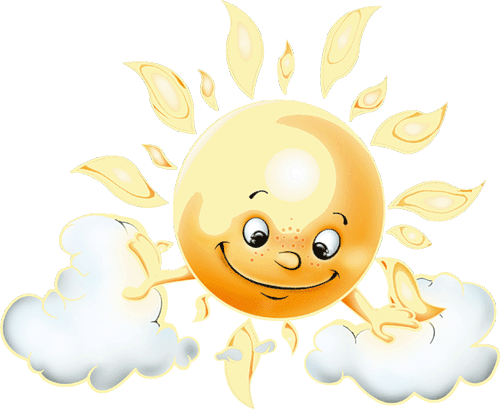 Пусть будет мир!Пусть пулемёты не строчат,И пушки грозные молчат,Пусть в небе не клубится дым,Пусть небо будет голубым,Пусть бомбовозы по немуНе прилетают ни к кому,Не гибнут люди, города…Мир нужен на земле всегда! 
Н. Найденова
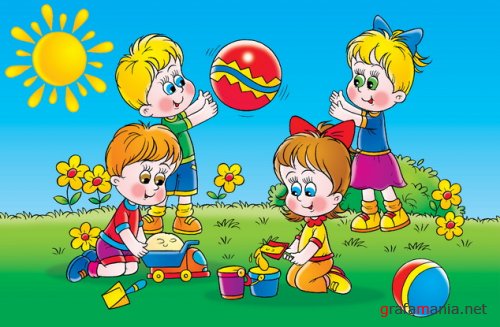 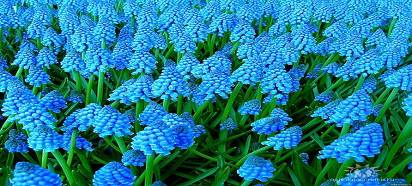 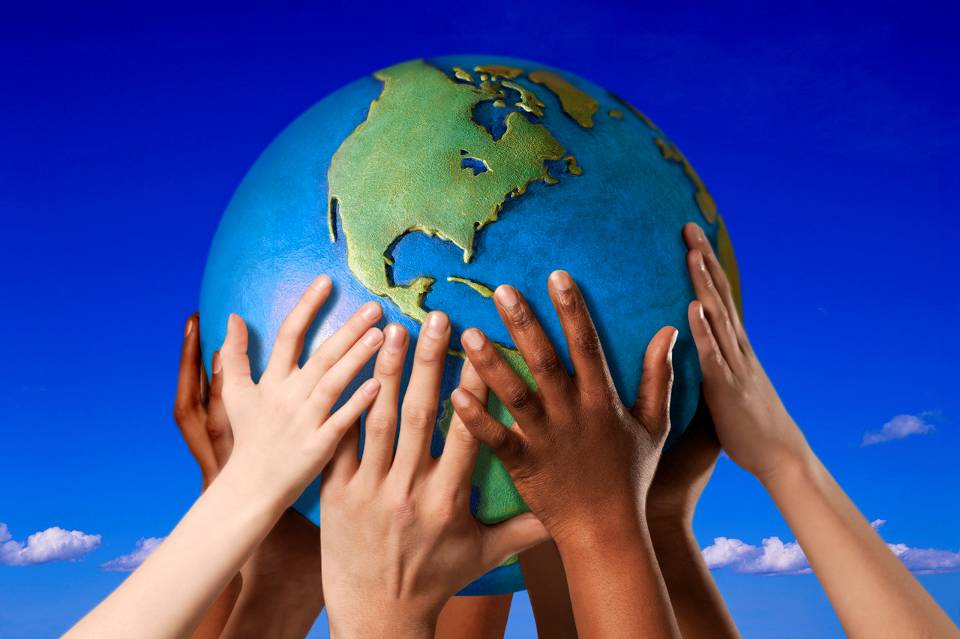 МИР - это Земля, мир - это люди, мир - это дети. Мир - это спокойная и  радостная жизнь. Нет войны, нет горя и слез. Мир нужен всем!
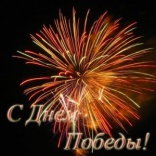 С Днём Победы!!!
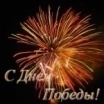 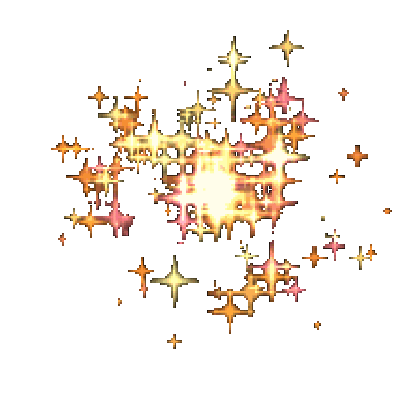 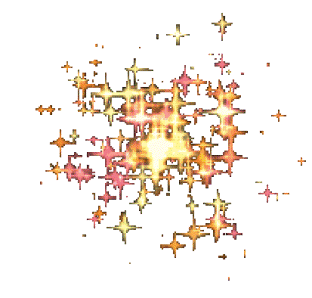 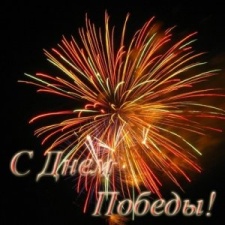 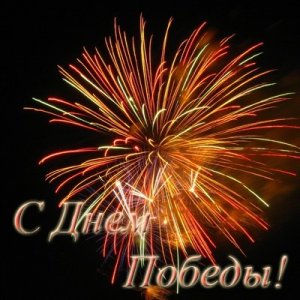 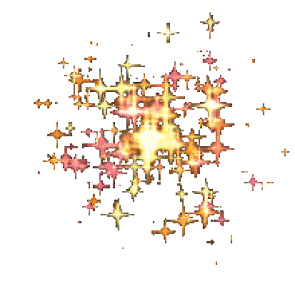 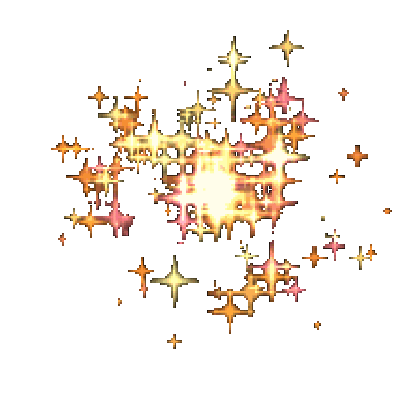 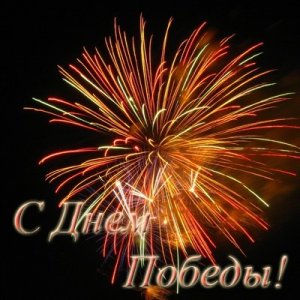 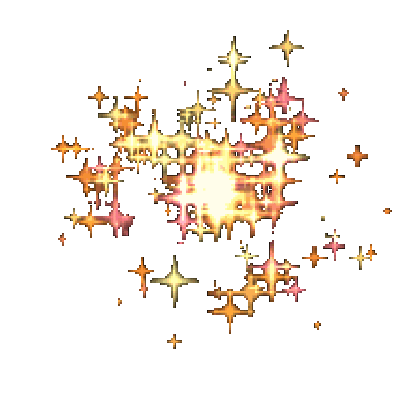 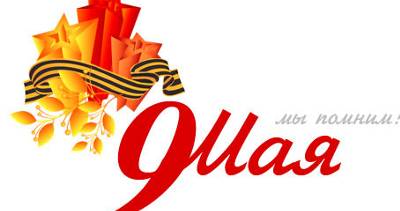 СПИСОК ЛИТЕРАТУРЫ И ИНТЕРНЕТ-РЕСУРСОВ
Тематические коллекции: День Победы. [Электронный ресурс] – Режим доступа:  http://www.metodkabinet.eu/BGM/Temkatalog/TemKollekzii_9_may.html
Федеральный государственный образовательный стандарт общего образования. Основное общее образование. [Электронный ресурс] – Режим доступа: http://standart.edu.ru/catalog.aspx?CatalogId=2588
Шаламова Е.И. Патриотическое воспитание: создание развивающей среды. // 2009. – №5 – с.26 – 32.